Search a string
#include <stdio.h>
#include <stdlib.h>

#include <string.h>

/*
* Demonstrates searching a string
*/
int main(int argc, char** argv)
{




return (EXIT_SUCCESS);
}
{
char data[] = "8.7,5.3";

// find comma manually
int length = strnlen(data, sizeof(data));
int i = 0;
while (data[i] != ',' && i < length)
{
i++;
}
printf("Comma is located at %d\n", i);
Print
{
char data[] = "8.7,5.3";

// find comma manually
int length = strnlen(data, sizeof(data));
int i = 0;
while (data[i] != ',' && i < length)
{
i++;
}
if (i < length)
{
printf("Comma is located at %d\n", i);
}
else
{
printf("Comma not found\n");
}
https://cplusplus.com/reference/cstring/
https://cplusplus.com/reference/cstring/strchr/
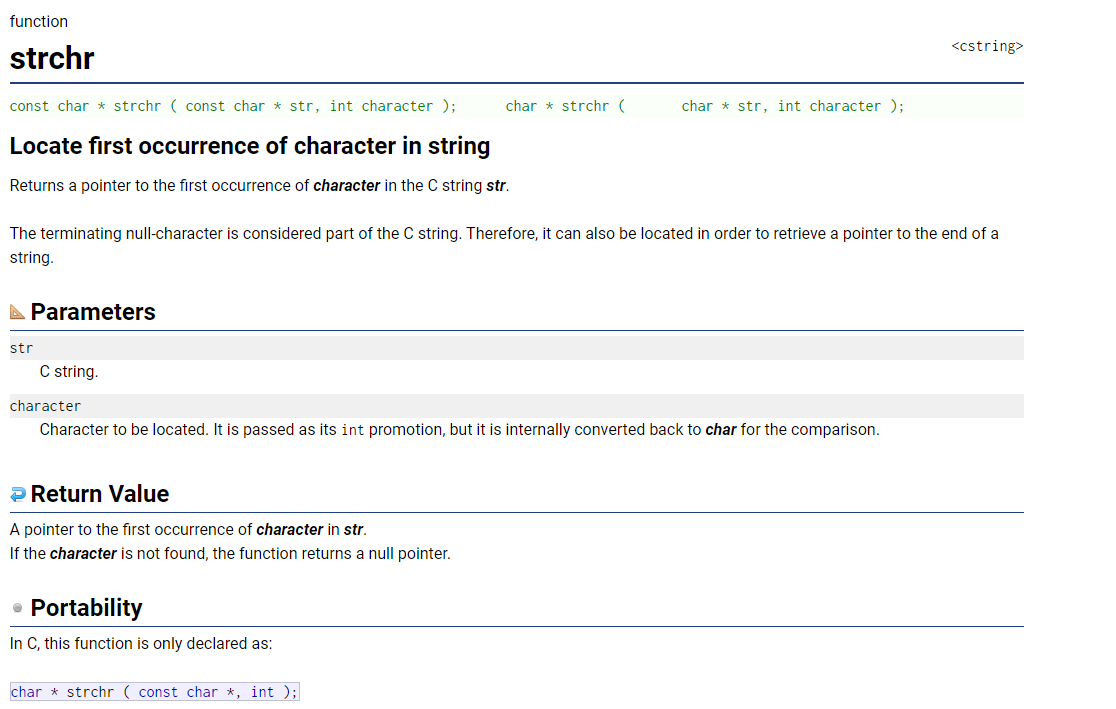 // find comma using standard function
char* result = NULL;
result = strchr(data, ',');

printf("%lu\n",sizeof(char));

if (result != NULL)
{
printf("Result address is %p\n", result);
printf("Data string address is %p\n", &data[0]);

char* dataStart = &data[0];
printf("Comma is located at %d\n", result - dataStart);
}
else
{
printf("Comma not found\n");
}
#include <stdio.h>
#include <stdlib.h>

#include <string.h>

/*
* Demonstrates searching a string
*/
int main(int argc, char** argv)
{
char data[] = "8.7,5.3";

// find comma manually
int length = strnlen(data, sizeof(data));
int i = 0;
while (data[i] != ',' &&
i < length)
{
i++;
}
if (i < length)
{
printf("Comma is located at %d\n", i);
}
else
{
printf("Comma not found\n");
}

// find comma using standard function
char* result = NULL;
result = strchr(data, ',');
if (result != NULL)
{
printf("Result address is %p\n", result);
printf("Data string address is %p\n", &data[0]);

char* dataStart = &data[0];
printf("Comma is located at %d\n", result - dataStart);
}
else
{
printf("Comma not found\n");
}

return (EXIT_SUCCESS);
}